Tropical Cyclone Motion
Tropical Cyclone Motion Climatology
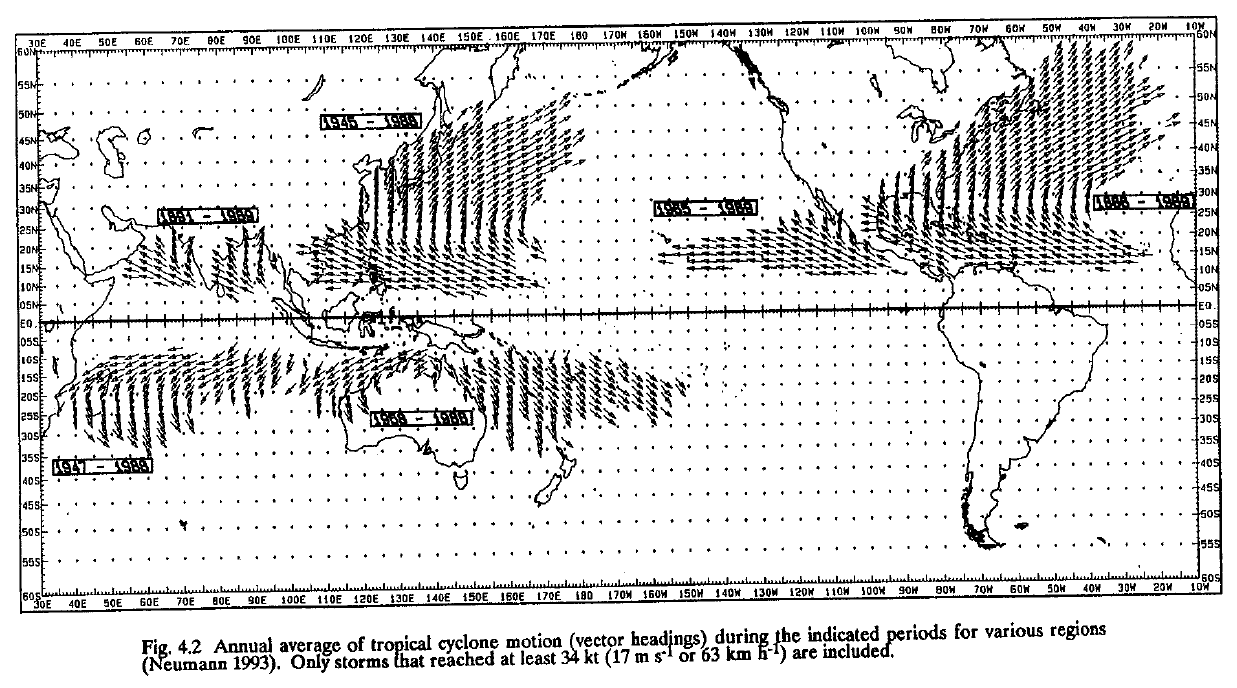 (Figure obtained from Global Perspectives on Tropical Cyclones, Ch. 4, © 1995 WMO.)
Tropical Cyclone Motion Climatology
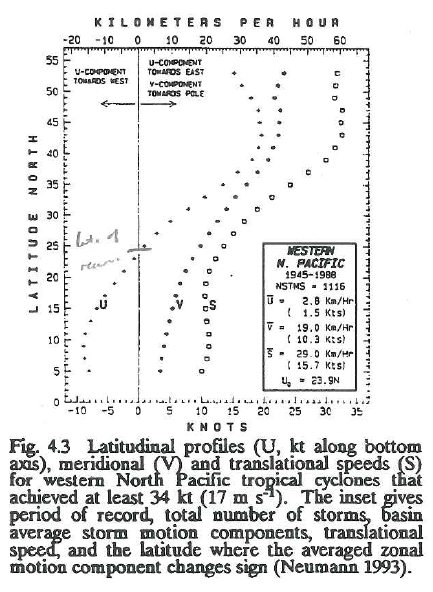 (Figure obtained from Global Perspectives on Tropical Cyclones, Ch. 4, © 1995 WMO.)
Tropical Cyclone Motion Climatology
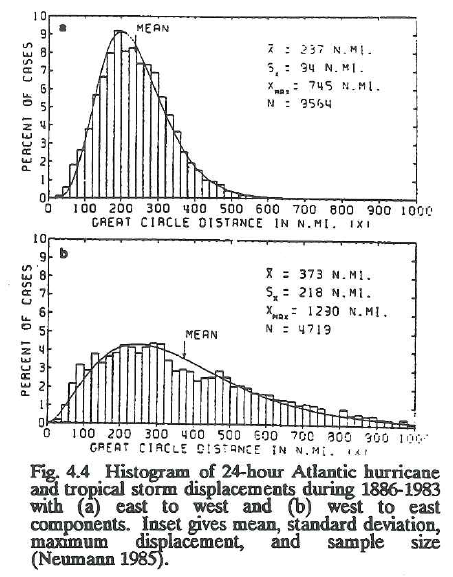 (Figure obtained from Global Perspectives on Tropical Cyclones, Ch. 4, © 1995 WMO.)
Tropical Cyclone Motion Climatology
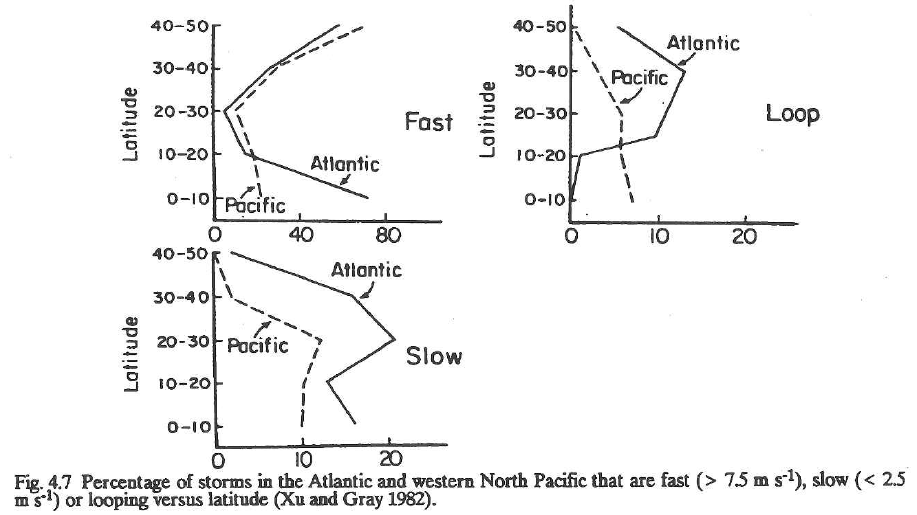 (Figure obtained from Global Perspectives on Tropical Cyclones, Ch. 4, © 1995 WMO.)
Motion by Steering Flow
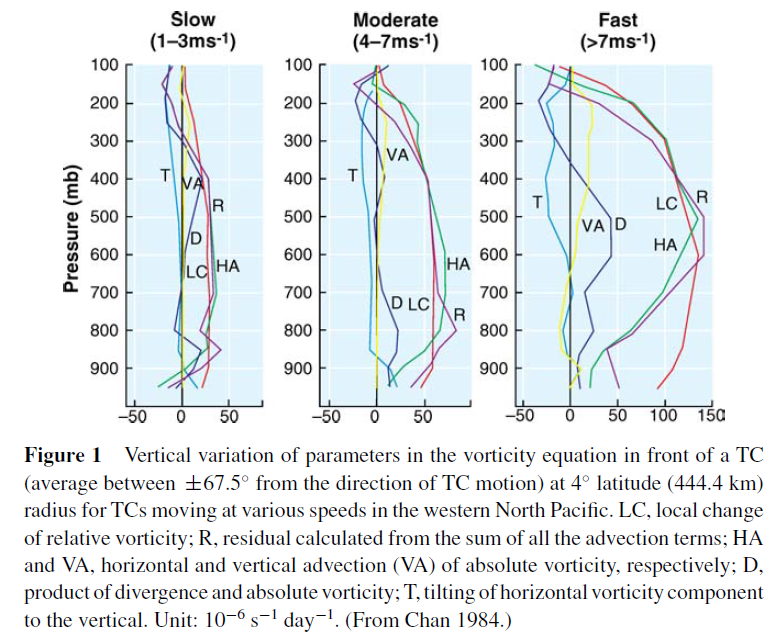 (Figure obtained from Chan (2005). © 2005, Annual Reviews.)
Steering Flow: Layer Determination
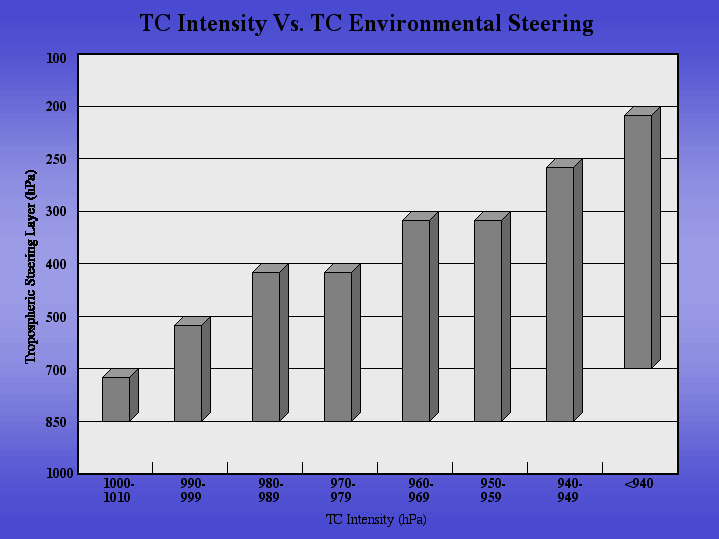 (Figure obtained from http://tropic.ssec.wisc.edu/misc/dlm/dlm3.gif.)
Steering Flow: 850-700 hPa Example
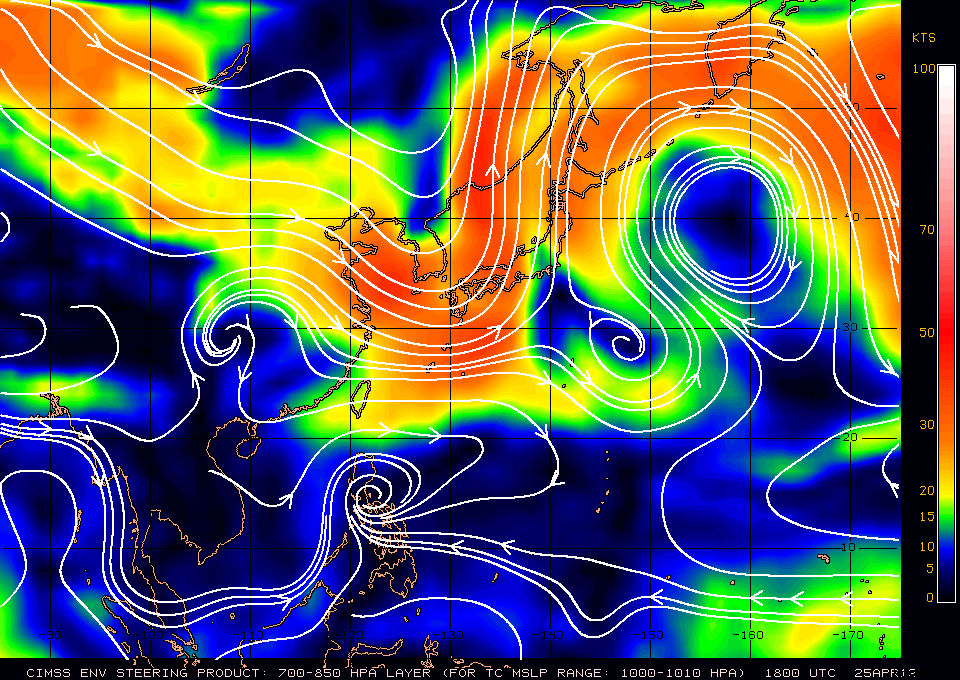 (Figure obtained from http://tropic.ssec.wisc.edu/.)
Steering Flow: 700-200 hPa Example
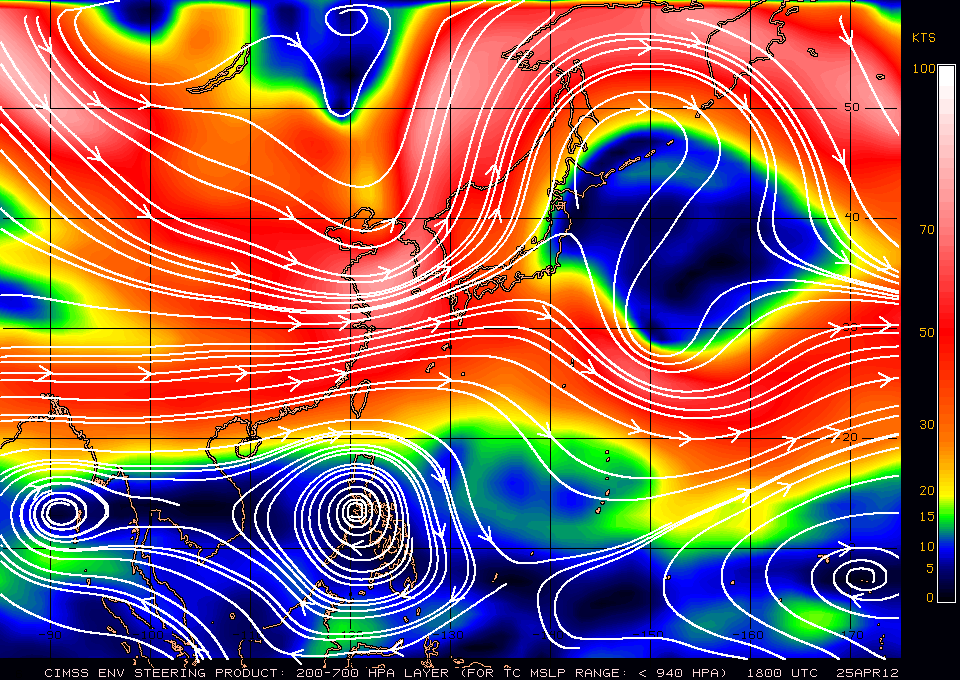 (Figure obtained from http://tropic.ssec.wisc.edu/.)
Beta Effect
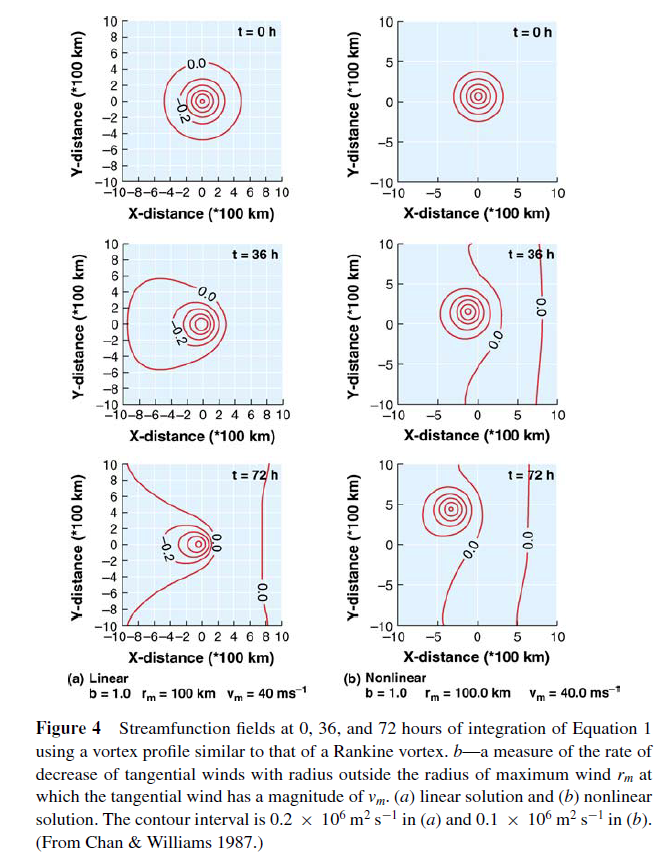 t = 0 h
t = 36 h
t = 72 h
LINEAR
NON-LINEAR
(Figure obtained from Chan (2005). © 2005, Annual Reviews.)
Beta Effect
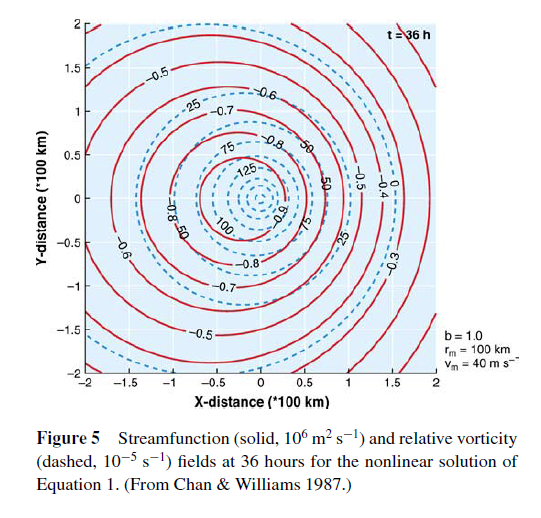 (Figure obtained from Chan (2005). © 2005, Annual Reviews.)
Non-Uniform Horizontal Flow
N
zonal wind
Case 1: Linear Horizontal Shear, No Flow Over TC Center
Non-Uniform Horizontal Flow
N
zonal wind
Case 2: Linear Horizontal Shear, Flow Over TC Center
Non-Uniform Horizontal Flow
Horizontal tilt of vortex strengthens anticyclonic beta gyre to NEbut weakens cyclonic beta gyre to SW
N
zonal wind
Case 1, Except With Beta Gyres
Non-Uniform Horizontal Flow
Horizontal tilt of vortex weakens anticyclonic beta gyre
N
zonal wind
Case 2, Except With Beta Gyres
Vertical Wind Shear Effect on Motion
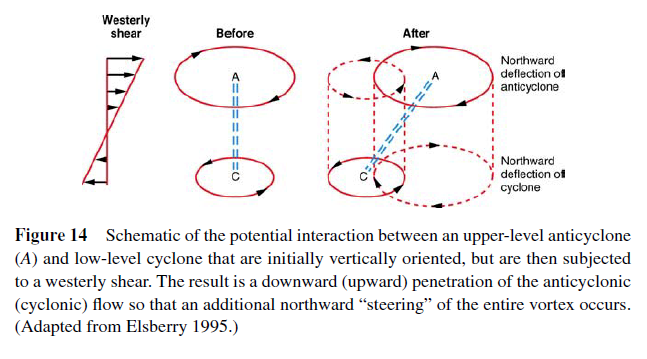 (Figure obtained from Chan (2005). © 2005, Annual Reviews.)
Fujiwhara Rotation
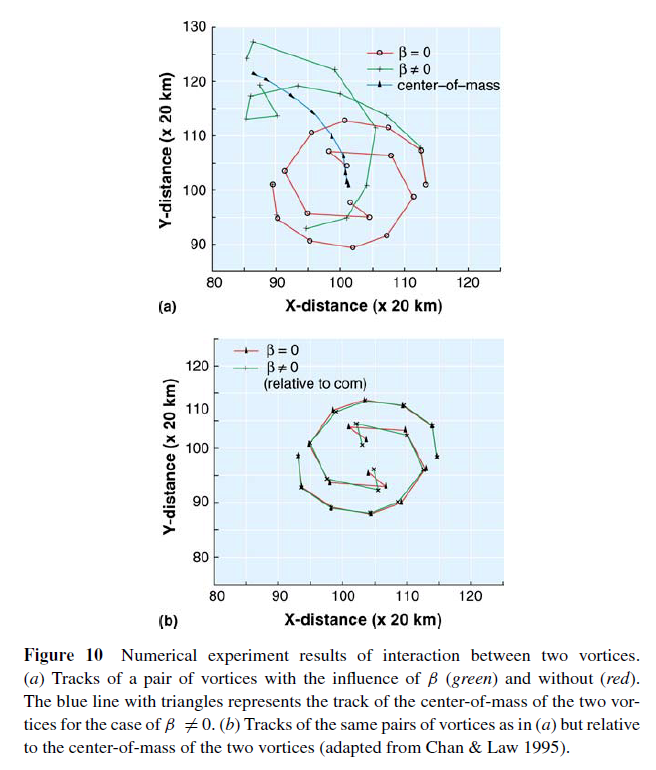 earth-relative
center of mass-relative
(Figure obtained from Chan (2005). © 2005, Annual Reviews.)